Detecting M8+ earthquakes
The Mw8.9/9.1 Japan earthquake
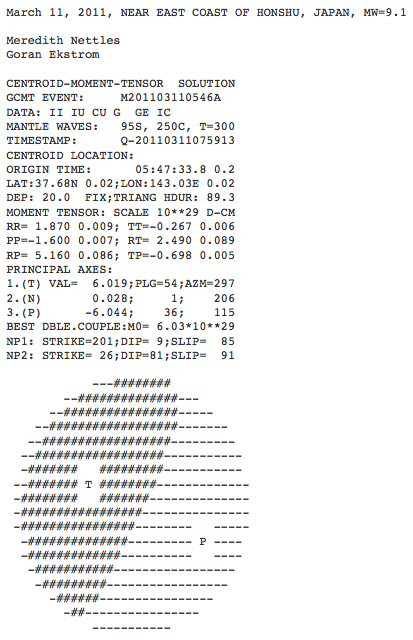 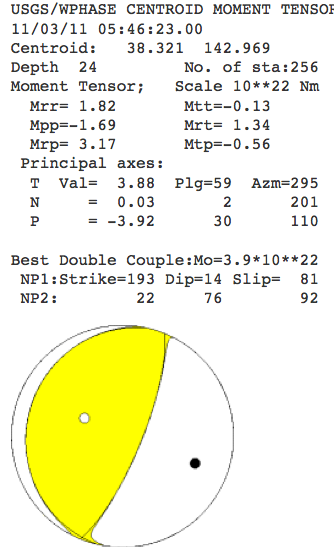 Using the finite fault model of Gavin Hayes, USGS
cm/s/s
cm/s/s
lp co 0.01 p 1
hp co 0.005 p 1
ERI
370.7 km from USGS epicenter
219 deg
cm/s
cm/s
KHZ
439.04 km
220 degrees
TKD
440.1 km 
221 degrees
CTS
441.21 km
221 degrees
SKW
441.56 km
220.87 degrees
NRD
441.65 km
221 degrees
KND
453.42 km
240 degrees
SMD
456.7 km
240 degrees
OS
479.29 km
215.09 degrees
WDC - EAST
207.5 km
319 km
320.5 km
255.4 km
168.6 km
244.8 km
186.7 km
175.2 km
Detecting 23 M4+ earthquakes
Using 
lp co 0.045 p 1 n 1
hp co 0.018 p 1 n 1
Instead of 
lp co 0.050 p 1 n 1
hp co 0.020 p 1 n 1
lp co 0.05 p 1 n 1
hp co 0.02 p 1 n 1
lp co 0.045 p 1 n 1
hp co 0.018 p 1 n 1
Comparison between the different filters